Зеркальные нейроны
Исследование влияния спорта на работу зеркальных нейронов у подростков 15-17 лет
1
Зеркальные нейроны, Алёшина
Автор – Алёшина Анастасия
Консультант Ноздрачёва Анна Николаевна 
Рецензент Воробьёва Екатерина Андреевна
зеркальные нейроны – клетки головного мозга которые активизируются не только когда вы сами выполняете то или иное действие, но и когда вы видите или слышите, как это действие совершается другими

Риззолатти
Представление
Оглавление 
Введение…………………………………………………………………….2
Глава 1. Механизмы работы зеркальных нейронов…..…………………4
история исследование зеркальных нейронов …………………...4
механизм работы зеркальных нейронов …………………………6
1.2.1 моторные нейроны…………………………………………..7
1.2.2 эмоциональные нейроны ………………………………….10
1.2.3 зеркальный перенос картины мира………………………12
1.2.4 эволюционное значение зеркальных нейронов …………13.
1.2.5 выводы по первой главе……………………………………14
Глава 2. Исследования влияния спорта на работу зеркальных нейронов подростков…………………………..………………………………………
Заключение………………………………………………….……………
Список литературы………………………………………………………….
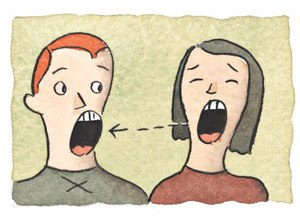 Оглавление
открытие зеркальных нейронов позволило людям понять биологические основы подражания, понимания, обучения, эмпатии, имитации. Поэтому открытие зеркальных нейронов было названо Вилайануром Рамачандраном одним из важнейших событий в нейробиологии. за последние 10 лет. по данным PubMed, количество статей о зеркальных нейронах перевалило за 800
Актуальность
4
виды зеркальных нейронов: 
Моторные 
Эмоциональные 
Зеркального переноса картины мира
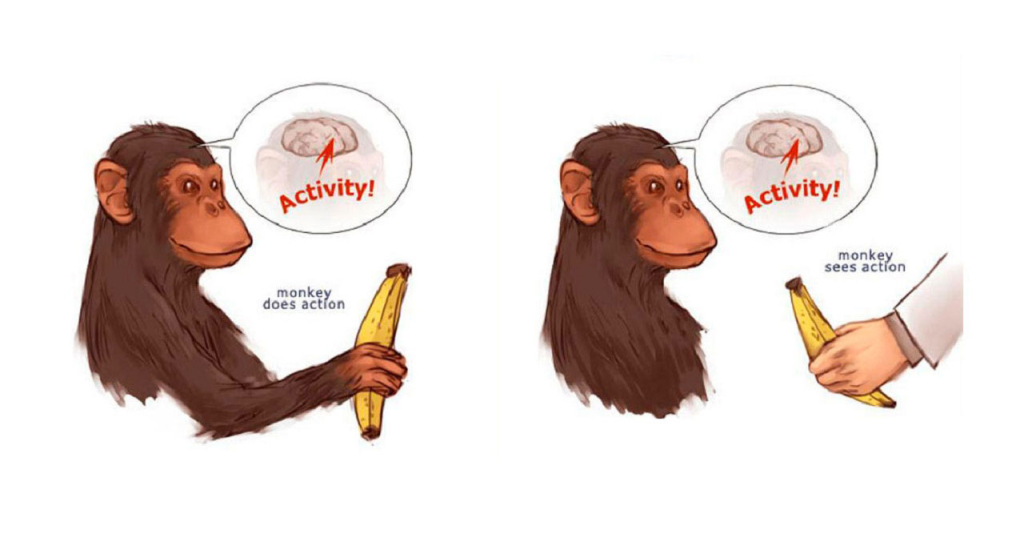 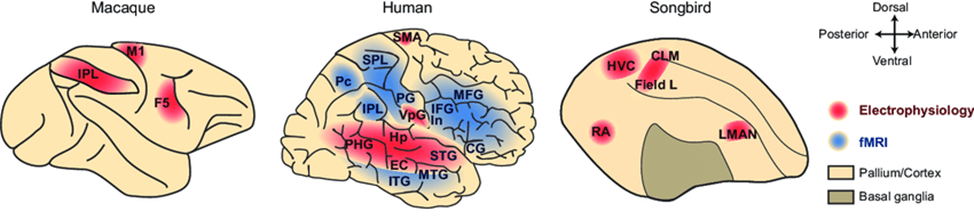 Механизм
5
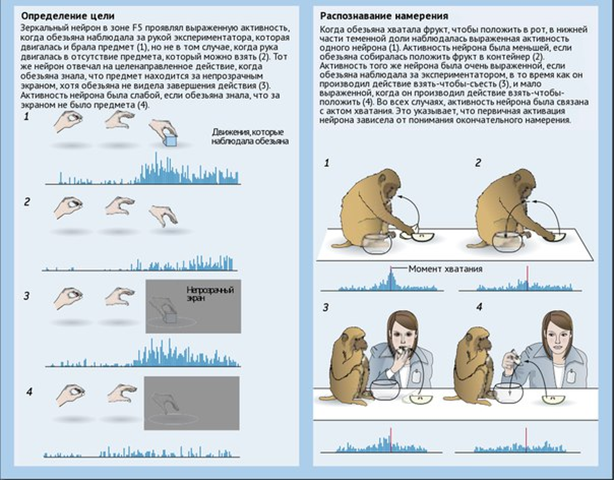 Функции зеркальных нейронов:
- Обучение (пение птиц, речь человека, любые программы «делай как я») 
эмпатия (сочувствие)  
Подражание (в том числе и синхронизация)
Понимание чужих намерений (theory of mind)
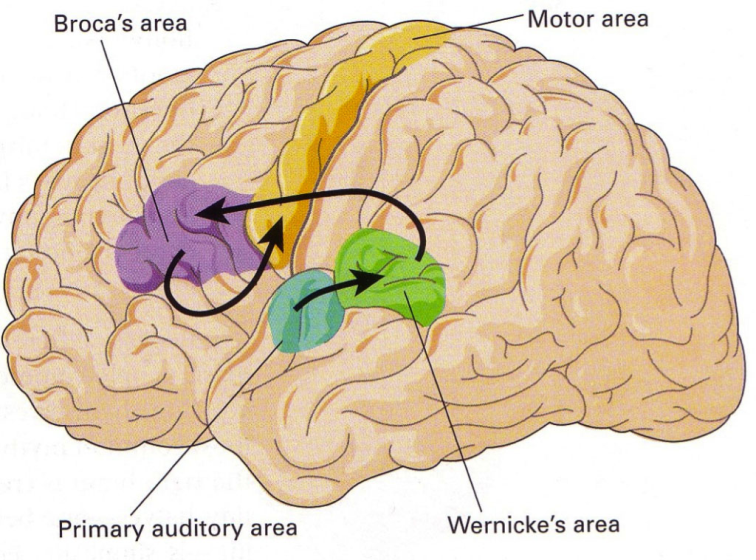 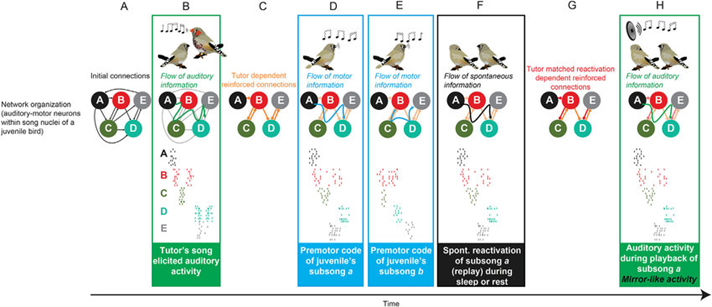 Механизм
6
Предмет исследования
Активность зеркальных нейронов 
Объект исследования
Влияние спорта на активность зеркальных нейронов подростков 15-17 лет
Гипотеза исследования: 
Изменение частоты сердцебиение при просмотре видео отрывков с занятием спортом будет фиксироваться у людей, регулярно занимающихся спортом в течение нескольких лет, то есть у тех, чье зеркальные нейроны «настроены» на спорт. 
У людей, полу профессионально или профессионально занимающихся спортом, моторика рук, связанная с повторением за экспериментатором (работой зеркальных нейронов испытуемого), будет развита лучше, нежели у людей, спортом не занимающихся.
Гипотеза
Выборка – 42 человека до 25 до 17 лет  (12 профессиональных, 15 полупрофессиональных, 15 не занимающихся спортом. 26 девушек, 16 юношей. 
Видео на Youtube 
Пульсометр
видеокамера
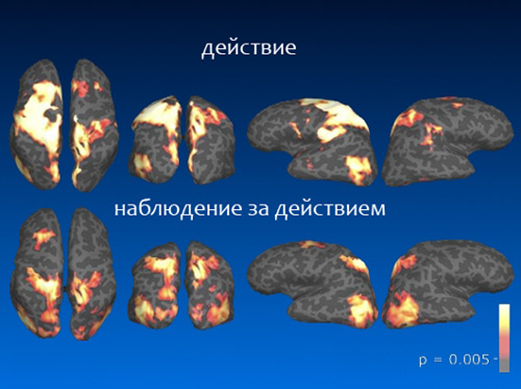 Материалы и методы
8
Tuesday, April 23, 2019
измерение пульса при просмотре разных видеотрыков 
 "повтори за мной" три блока. проверяется количество зеркальных и незеркальных повторений. инструкция "повтори за мной", не говорится "делай той же рукой".
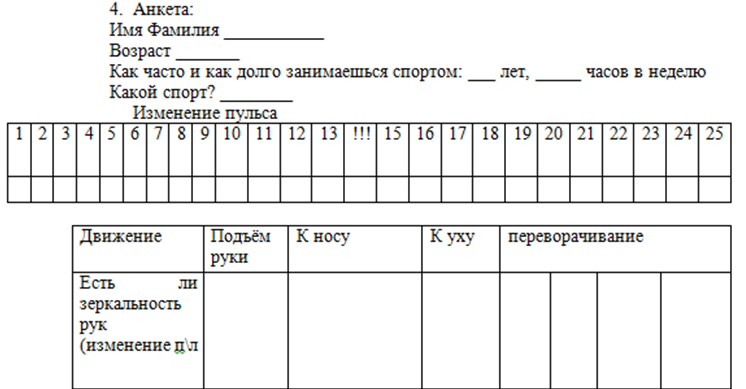 Материалы и методы
9
Tuesday, April 23, 2019
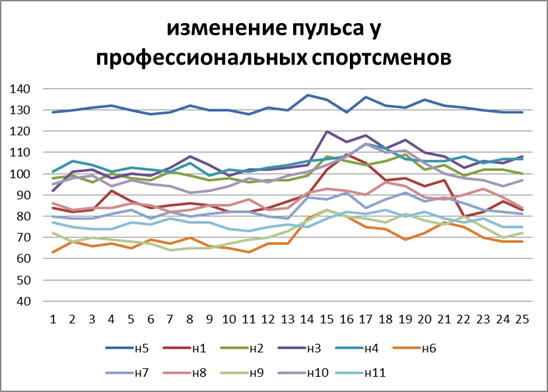 Изменение пульса анализировалось двумя методами: 
высчитыванием значения максимального увеличения при просмотре от среднего в покое
Построением графиков
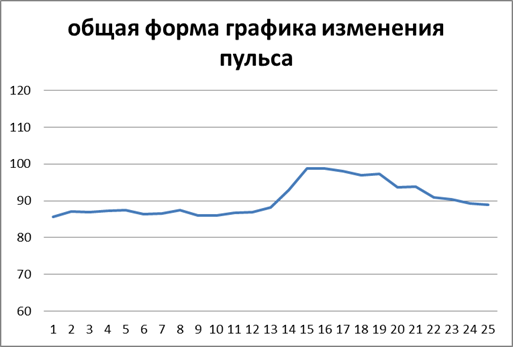 результаты
Результаты
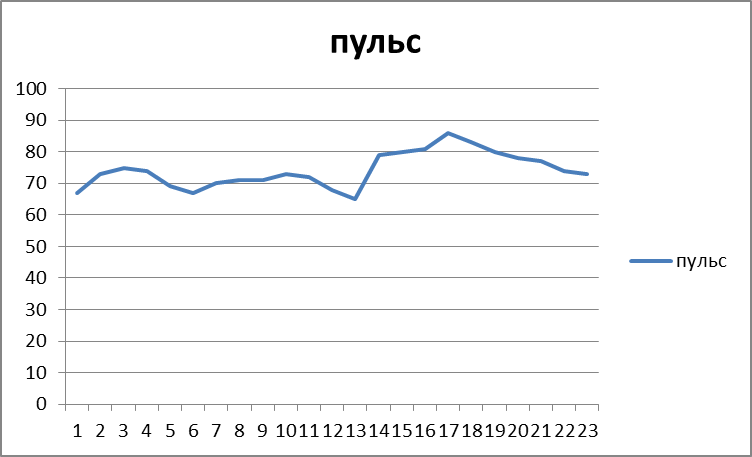 Исключения:
Из спортсменов. У «качающегося» юноши, отнесённым к профессиональным спортсменам изменение пульса – 8%. У девушки, со средним пульсом 130 изменение – 5%.
Из людей, не занимающихся спортом. У футбольного фаната – 22% у «легко возбуждаемой» девушки – 25% 
У 4 людей, которые занимались спортом профессионально, но прекратили 1-2 года назад, пульс учащался на 15-19%
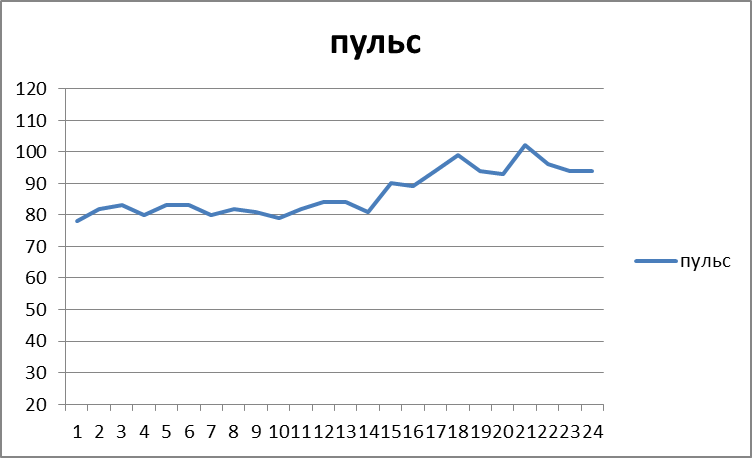 Результаты
Графики изменения пульса у людей- «исключений», не занимающихся спортом
При занятии разным спортом наблюдались разные формы графиков.
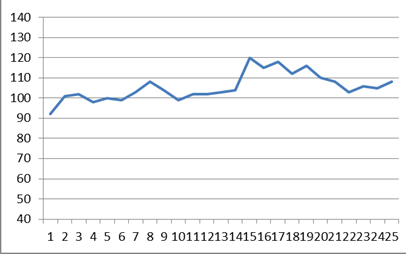 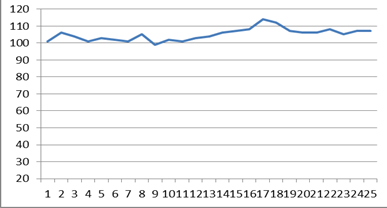 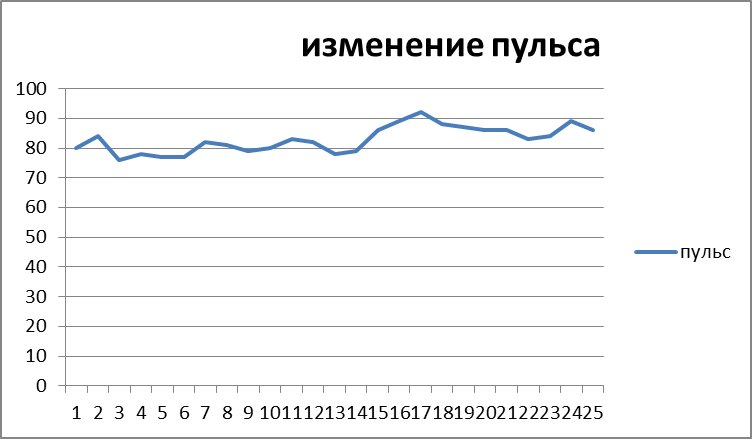 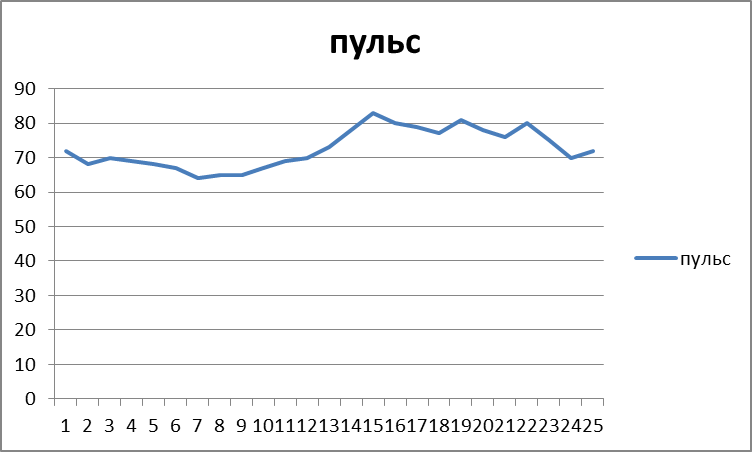 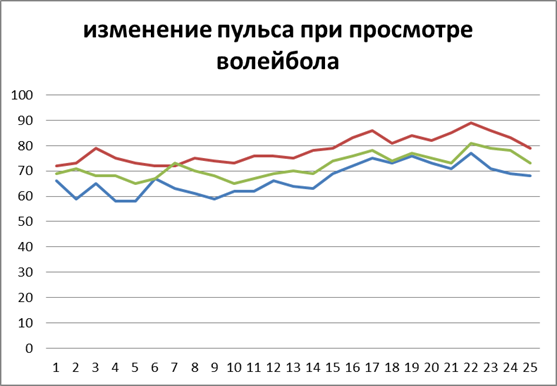 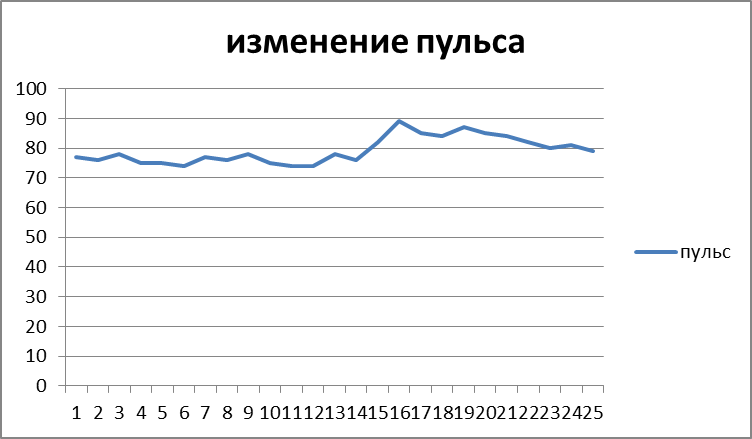 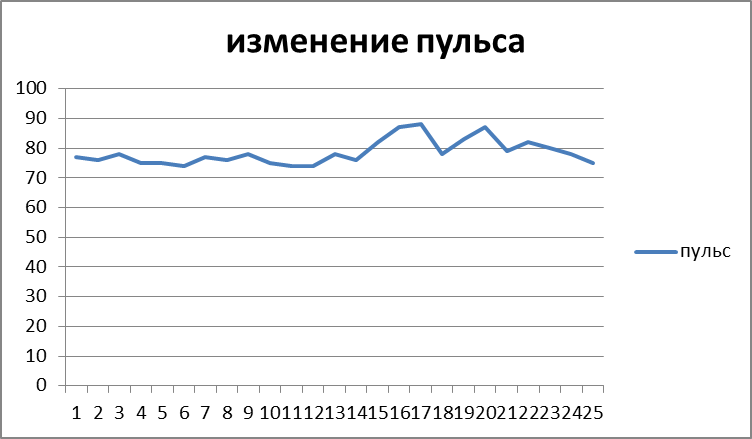 При просмотре прыжков с шестом, метания копья, волейбола
При просмотре бега
результаты
Была обнаружена закономерность: чем больше человек занимается спортом, тем больше его изменение пульса при просмотре видео.
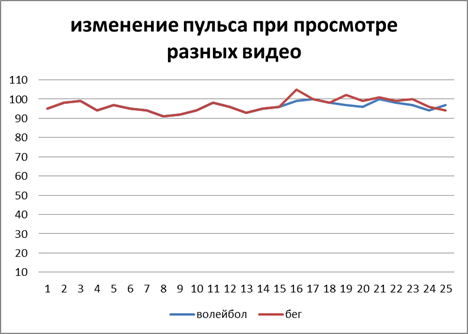 Разница в изменении пульса у юноши, который занимался разными видам спорта разное количество лет, одинаковое количество часов в неделю.
Процент изменения пульса у профессиональных бегунов при разном опыте (разным количеством часов в неделю и лет)
Результаты
Зеркальность повторений считалась по методу хи-квадрат. каждая группа попарно сопоставлялась с другой.
Критическое значение при р=0,05 - 3.841
Результаты
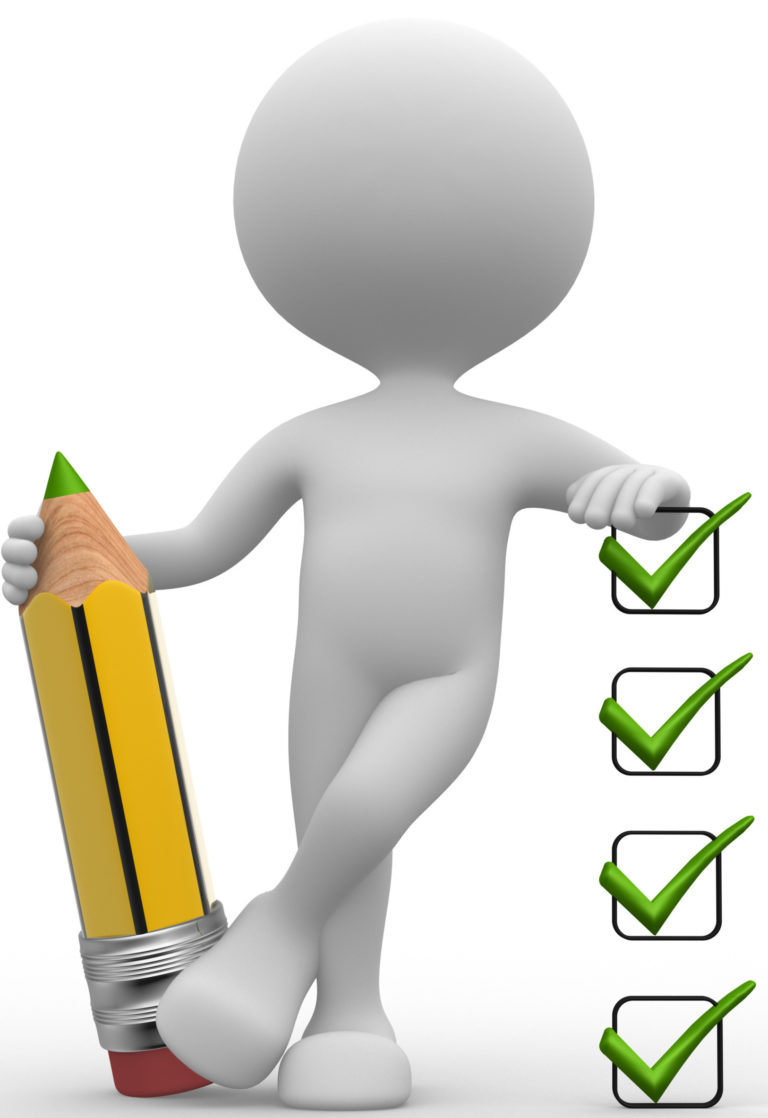 у  спортсменов  наблюдается учащение пульса при просмотре видео. 
Занятия спортом влияют на зеркальность и не зеркальность повторяемых действий.
Вид спорта и продолжительность занятий им влияют на изменение пульса.
Выводы
Малая выборка
Фактически, объект исследование не сами зеркальные нейроны, а то что-то, что мы называем зеркальными нейронами.
Повышения пульса, как и повторение действие  – многофакторные процессы. Нельзя уверенно говорить, что влияют исключительно зеркальные нейроны
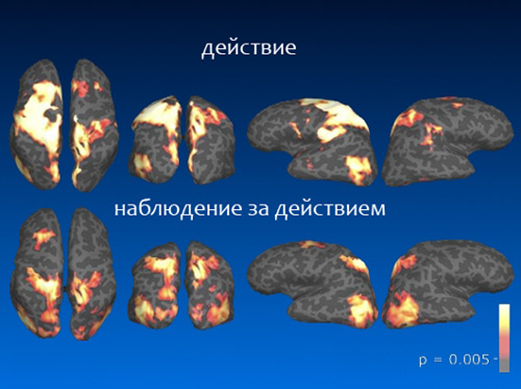 Рефлексия
Активность системы зеркальных нейронов по данным фМРТ при просмотре и воображении видеосюжетов/ П.А. Соколов. - Москва - 2014. - 114 с.
Зеркальные нейроны: краткий научный обзор / В. Косоногов. – Ростов-на-Дону, 2009 г. – 24 с.
Вааль де Ф. Истоки морали: в поисках человеческого у приматов. Москва, Альпина, 2014.
Свааб Д. Мы – это наш мозг. Москва, Наука, 2014
Лекции Вячеслава Дубынина в лекториуме «открытое образование»  
A mirror up to nature \ Ilan Dinstein, Cibu Thomas, Marlene Behrmann and David J. Heeger, J Nat Sci Biol Med.  2008
Mirror neurons: Enigma of the metaphysical modular brain\ Sourya Acharya and Samarth Shukla\ J Nat Sci Biol Med. - 2012
Ramachandran. V., MIRROR NEURONS and imitation learning as the driving force behind the great leap forward in human evolution// the Edge – 2010
McCormick LM, Brumm MC, Beadle JN, Paradiso S, Yamada T, Andreasen Mirror neuron function, psychosis, and empathy in schizophrenia. Psychiatry Research – 2012. 
Oberman LM, Ramachandran VS, Pineda JA Modulation of mu suppression in children with autism spectrum disorders in response to familiar or unfamiliar stimuli: the mirror neuron hypothesis". Neuropsychologia – 2008 
Singer T. et al. Empathic neural responses are modulated by the perceived fairness of others // Nature advance  - 2006 
Both of us disgusted in My insula: the common neural basis of seeing and feeling disgust.
Wicker B, Keysers C, Plailly J, Royet JP, Gallese V, Rizzolatti G
Neuron. 2003 Oct 30
Inbal Ben-Ami Bartal, Jean Decety, Peggy Mason. Empathy and Pro-Social Behavior in Rats // Science. 2011.  
Action Observation and Acquired Motor Skills: An fMRI Study with Expert Dancers \\Calvo-Merino et al. Cerebral Cortex August 2005
Список литературы
18
Tuesday, April 23, 2019
Огромное спасибо 
Ноздревой Анне Николаевне, консультанту исследования
Воробьёвой Екатерине Андреевне, рецензенту исследования
Марченко Ольге Павловне, которая помогла разработать методику
Ребятам, согласившимся принять участие 
Слушателям, уделившим внимание
Благодарности